Apakšpasākuma  «Starpteritoriālā un starpvalstu sadarbība» un pasākuma «Sadarbības pasākumi» projektu iesniegumu aizpildīšana elektroniskās pieteikšanās sistēmā (EPS)
2017
Pieteikuma iesniegšana EPS
2
Pieteikuma iesniegšana EPS (2)
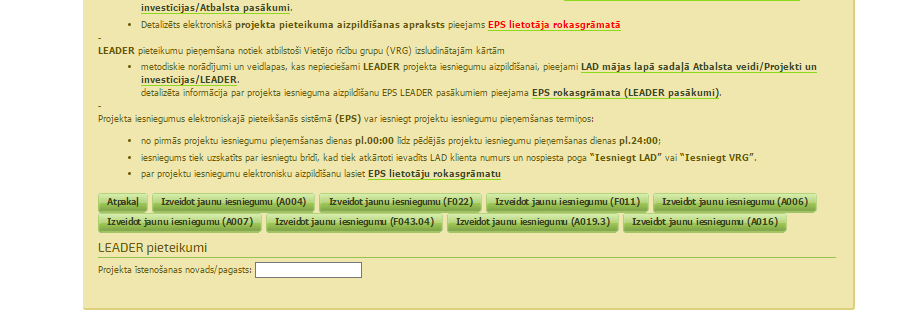 3
Pieteikuma iesniegšana EPS (3)
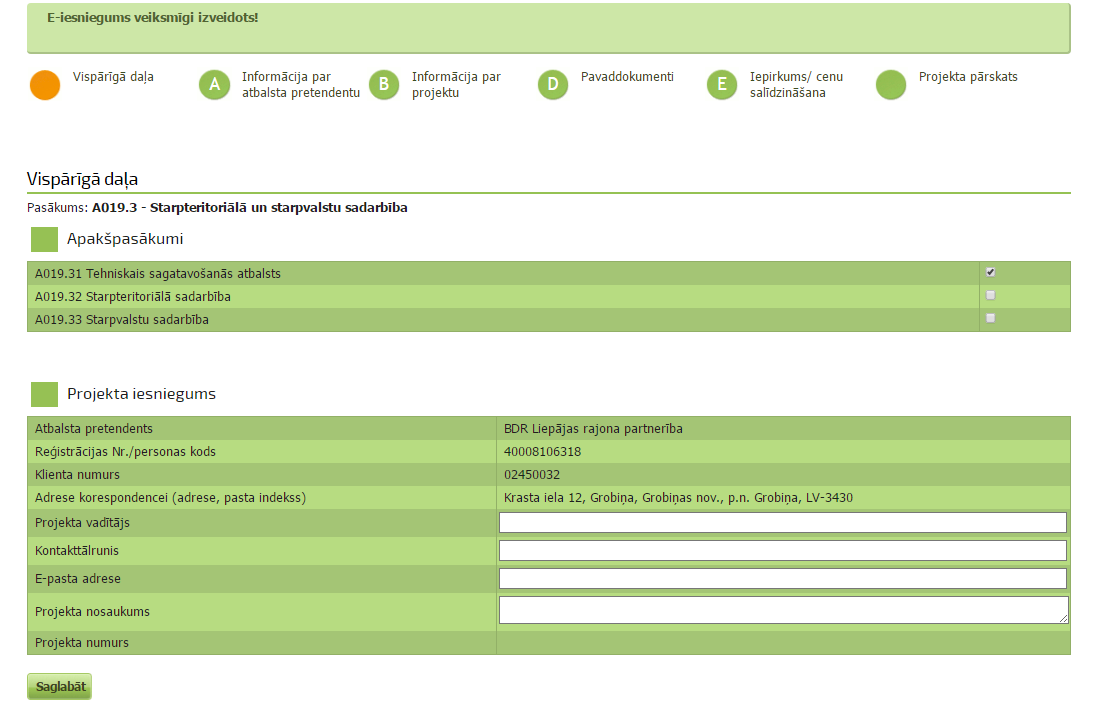 Projekta iesniegums var tikt iesniegts vienā  apakšpasākumā
4
Sadarbības projekta tehniskā sagatavošana
Izvēlas atbilstošo
5
Sadarbības projekta tehniskā sagatavošana (2)
Ja teksta laukumā pietrūkst vieta, iespējams pievienot papildus dokumentu ar aprakstu
6
Sadarbības projekta tehniskā sagatavošana (3)
Vietējā rīcības grupa, sagatavojot iesniegumu, pierāda, ka plāno īstenot sadarbības projektu
Norāda aptuveni sadarbības projekta plānoto darbības teritoriju
7
Sadarbības projekta tehniskā sagatavošana (4)
Norāda galvenās izmaksu pozīcijas, sadalot pa maksājuma pieprasījumiem – tehniskajai sagatavošanai paredzēts 1 maksājuma pieprasījums
Atzīmē, ka PVN nav attiecināms
Izmaksas «Ar PVN» un izmaksas «Bez PVN» norāda vienādas
Termiņš – izmaksas attiecināmas līdz sadarbības līguma noslēgšanai, sadarbības projekts jāiesniedz Dienestā 6 mēnešu laikā pēc Dienesta lēmuma pieņemšanas
Izvēlās tāmes pozīciju, tai norāda izvērstas apakšpozīcijas, norāda atbilstošo maksājuma pieprasījuma iesniegšanas datumu, pārliecinās, ka izvērsto apakšpozīciju kopsumma sakrīt ar tāmes pozīcijas summu
8
Sadarbības projekta tehniskā sagatavošana (5)
Kopsummas tiek aprēķinātās automātiski, pēc pogas «Saglabāt» nospiešanas
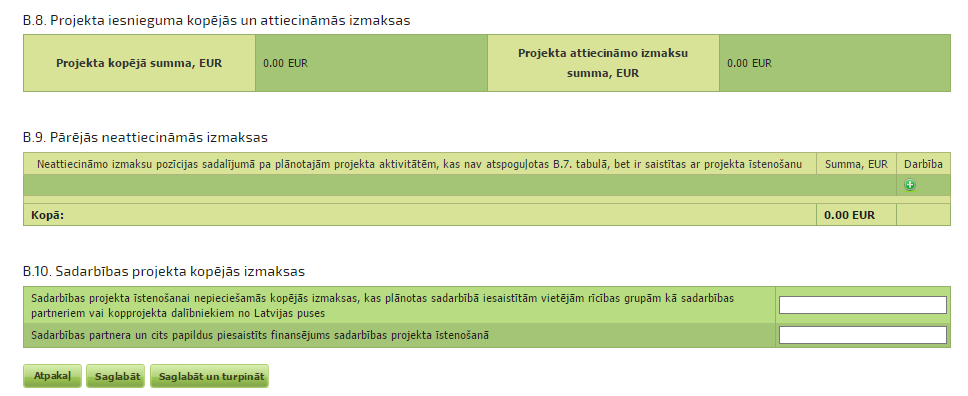 Norāda sadarbības projekta plānotās kopējās izmaksas
9
Starpteritoriālā sadarbība
Pievieno ieraksta aili par katru projekta dalībnieku
Ja attiecas, norāda informāciju par Latvijas VRG īstenotu vai iesniegtu projektu (projektiem) attiecībā uz plānoto investīciju
10
Starpteritoriālā sadarbība (2)
Projekta tēma – pēc nospiešanas uz «+» pieejama izvēlne, no kuras ir jāizvēlas atbilstošo
No izvēlnes izvēlas mērķa grupu. Ja izvēlnē nav pieejama atbilstoša mērķa grupa, tad to norāda sadaļā «Mērķa grupa – cits»
Ja teksta laukumā pietrūkst vieta, iespējams pievienot papildus dokumentu ar aprakstu
11
Starpteritoriālā sadarbība (3)
Norāda vienu mērķa virzienu. Ja projekts neatbilst norādītajiem, ailīte norāda citu mērķa virzienu saskaņā ar LAP. EJZF – izvēlas vismaz vienu mērķi.
12
Starpteritoriālā sadarbība (4)
Norāda kopīgās darbības, katru nākamo pievienojot ar «+»
13
Starpteritoriālā sadarbība (5)
Atzīmi pie «Iepirkuma procedūra veikta» norāda tikai gadījumā, ja tāmes pozīcijas netiks izdalīta apakšpozīcijās, piemēram, konkrētam pamatlīdzeklim. Ja šī atzīme ir veikta, informācija par veikto iepirkumu jānorāda sadaļā «Iepirkums/ cenu salīdzināšana».
Atzīmē, ka PVN nav attiecināms
Izmaksas «Ar PVN» un izmaksas «Bez PVN» norāda vienādas
Norāda galvenās izmaksu pozīcijas, sadalot pa maksājuma pieprasījumiem (kopā ne vairāk kā 3 maksājuma pieprasījumi īstenošanas laikā)
14
Starpteritoriālā sadarbība (6)
Izvēlās tāmes pozīciju, tai norāda izvērstas apakšpozīcijas, norāda atbilstošo maksājuma pieprasījuma iesniegšanas datumu, pārliecinās, ka izvērsto apakšpozīciju kopsumma sakrīt ar tāmes pozīcijas summu
B.13. Norāda organizāciju, kurai pamatlīdzekļus plānots nodot lietošanā projekta īstenošanas un uzraudzības periodā
Izmantošanas pamatojumā norāda pamatlīdzekļus, kuri tiek nodoti konkrētajai organizācijai, ja tos plānots sadalīt starp vairākām organizācijām
Pamatlīdzekļus nedrīkst izmantot komerciāla rakstura darbībām
Pamatlīdzekļiem jābūt tieši saistītiem ar projekta mērķa sasniegšanu un darbību īstenošanu un tie nodrošina projekta ilgtspēju tā uzraudzības laikā
15
Starpteritoriālā sadarbība (7)
16
Starpvalstu sadarbība
Norāda par projekta iesniedzēju
Norāda informāciju atbilstoši līgumam
17
Starpvalstu sadarbība (2)
Norāda atbilstoši līgumam
18
Vietējās rīcības grupas pašnovērtējums
Punktu skaita pamatojumā koncentrēti norāda informāciju no projekta iesnieguma, kas pamato konkrēto punktu skaitu
Katrā kritēriju grupā aizpilda un pamato tikai vienu iespējamo punktu skaitu
1. -Projekta iesniegumā aprakstīta joma, izvēlēts atbilstošais mērķa virziens, piemēram, LAP mērķa virziens bioekonomikai – 5C
2. - Projekta iesniegumā pamatots, kā tiks sekmēta uzņēmējdarbība
3.Neaizpilda starpteritoriālās sadarbības projekta iesnieguma gadījumā
4. -Tiks vērtēta cita papildus piesaistītā finansējuma proporcija. Ja nav piesaistīts papildus finansējums, lauku neaizpilda
5. – Starpteritoriālai sadarbībai - sadarbības partneru skaits. Netiks ieskaitīts projekta iesniedzējs
6. – plānotās darbības ietekme projekta īstenošanas laikā
Minimālais punktu skaits attiecas arī uz tehniskās sagatavošanas iesniegumu.
Minimālais punktu skaits starpvalstu sadarbībai – 10 punkti
19
Iesniedzamie dokumenti
Sadarbības projekta tehniskai sagatavošanai iepirkuma procedūru apliecinošie dokumenti (attiecināmo izmaksu apmērā)
Starpvalstu sadarbības projekta iesnieguma gadījumā:
 ja sadarbības partneris darbojas valstī, kas nav Eiropas Savienības dalībvalsts, jāiesniedz sadarbības partnera apliecinājums par tā atbilstību un finansējuma pieejamību dalībai starpvalstu sadarbības projektā  un vietējās rīcības grupas apliecināts šā dokumenta tulkojums latviešu valodā. Ja tiek sniegts tehniskās sagatavošanas iesniegums, apliecinājums tiek iesniegts jau kopā ar šo iesniegumu
Kopprojekta līgums
Dokumentu tulkojumi, kur attiecas
20
Projekta iesnieguma pārbaude
21
Paldies!